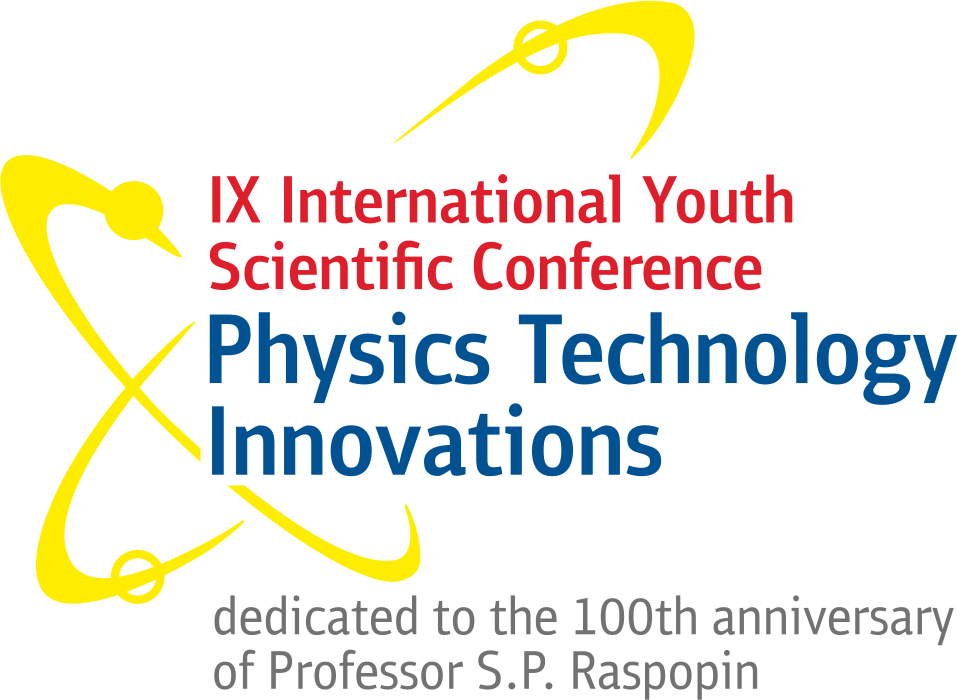 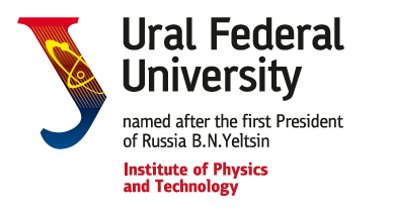 Report title Report title Report title Report title Report title Report title Report title Report title Report title Report title
Author A. A.1, Author A. A.12, Author A. A.2, Author A. A.2, Author A. A.2, Author A. A.2, Author A. A.123, Author A. A.3, Author A. A.3
1) The Best Institute of the Best University
2) The Best Institute of the Best University
3) The Best Institute of the Best University